Professional Learning for School Counselors
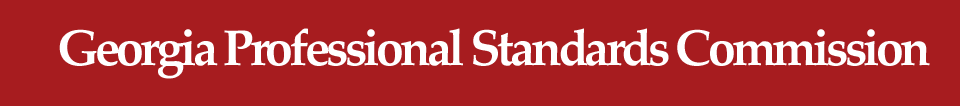 Certificate Renewal Rule Changes
Summer Workshop Update from GaPSC - 2016
Session Overview
New certificate renewal system requiring job-embedded learning
Implications for school counselors
School counselor task force – implications for professional learning
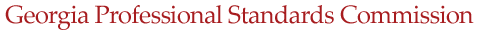 [Speaker Notes: This presentation will briefly review three topics that are all related to school counselors, their professional learning, and how this relates to certificate renewal every five years.
We will examine the new system for renewing certificates
Then we will talk about what professional learning as it relates to certificate renewal might look like for counselors
Finally, we will share some information related to the work of the School Counselor Task Force that is now examining possible changes in counselor preparation and development related to addressing the issue of making certain that students are college and career ready.]
Significant Dates
May 8, 2015 – HB 164 signed by Governor
Extends the suspension of PLUs through June 30, 2017

July 1, 2017 – effective date of new rule for certificate renewal 	
Educators whose certificates expire on June 30, 2018 & beyond will be under the new PL model
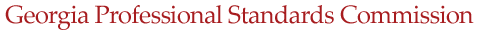 [Speaker Notes: As you know, the five-year period of no PLUs for certificate renewal was extended for two more years. We have just completed the first year; next school year will be the last year covered under this legislation.
Beginning July 1, 2017, professional learning for all employed educators will be job-embedded. PLUs will no longer be used for certificate renewal. Instead the focus will be on continuous job-embedded learning in Professional Learning Communities (PLCs)
Next school year is the last year to get ready for this major rule change.]
Flat World of Professional Learning
Failure to connect
Lacked relevance
A one size fits all
Totally useless
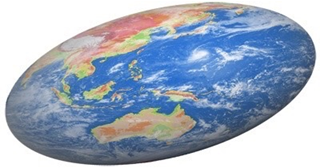 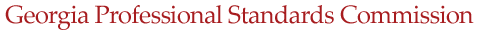 [Speaker Notes: In the professional learning workshops we have been doing all around the state for professional learning directors & principals, GaPSC has used the metaphor of a flat world to represent the old world of professional learning (remember world history; about 700 years ago people believed ships would sail off the edge if they went too far from land!). We think this is an accurate metaphor for the old system of collecting PLUs: inexperienced educators and those who struggle with performance tend to fall off the edge because many schools are not organized in a way where educators can work collaboratively to support one another. 
As you can see from the slide, the old world of collecting PLUs was very FLAT.
Counselors have often complained that the professional learning offered to them isn’t relevant to their jobs. A “one size fits all” model really doesn’t help counselors grow professionally.]
New World of Professional Learning
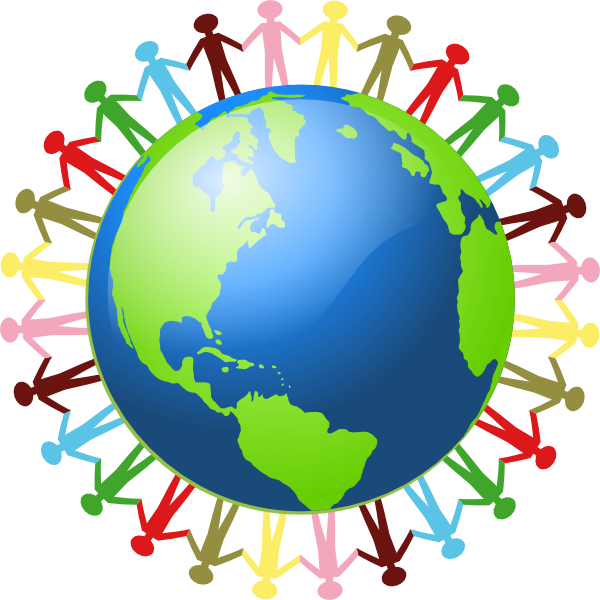 Relevant
On-going
Use of team talents
Neutralizes barriers
Designed with student     
       learning in mind!
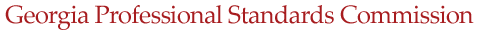 [Speaker Notes: The new rule that is effective July 1, 2017, creates a professional learning system for our state that is designed to help all educators grow professionally. We use the “round world” metaphor to characterize this new system. When professional learning is job-embedded in the context of a professional learning community, it is likely to be more meaningful to educators. As a result, educators will learn from one another. This is a much more meaningful way to learn than sitting in a workshop that may or may not be relevant.
Workshops won’t go away; however, they will be used differently. Rather than going to a workshop to collect PLUs, educators will go to workshops when they need to learn a new skill, implement a new curriculum, etc.
A good example for counselors would be going to a workshop to learn about how to implement a new counseling strategy for enhancing the effectiveness of engaging parents in student career advisement. The workshop doesn’t replace job-embedded learning. Instead, it supplements the counselor’s knowledge and skills to improve effectiveness.]
What does it look like?
In the past educators have collected PLUs by attending workshops until 10 PLUs were collected. Overusing one professional learning strategy – workshops – hasn’t done much to improve our profession
Job-embedded learning is taking the place of workshops. A variety of strategies are used when educators work on the work 
Workshops will be used judiciously, but no longer as the primary means of professional learning
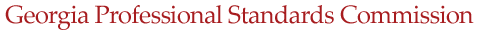 [Speaker Notes: More that two decades of research points to professional learning communities as the best way for organizations to learn. Going to workshops has never been a very effective strategy. It has been overused and often educators became so focused on counting to 10 PLUs, they paid little attention to whether or not the workshop really would help them improve professionally. 
Job-embedded learning allows us to work on the work. This means we will use a variety of strategies to learn and improve our work.
We will still use workshop when needed, but never to the degree they have been used in the past.]
Job-Embedded Learning
Working on the work
Working on different work, not more work
Working smarter
Working collaboratively
Using workshops and other resources to support the work of teaching and learning
Learning to use protocols to guide professional learning
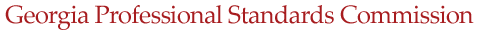 [Speaker Notes: Here are some phrases that help explain what we mean by “job embedded learning.” “Working on the work” is a very meaningful way of describing what we expect. The work of the educator should result in positive changes in student performance. Think about this: what can I do as a counselor that would help me improve what I can do to raise student attendance in our school? The counselor has important responsibilities related to this issue. Working on this work may mean investigating the research on how to improve student attendance. It could involve identifying similar schools where attendance has improved and talking with those schools about the strategies they used and how they went about implementing these strategies, and then creating training for your school so all staff understand & use the new strategy.
Look at the last bullet on this list. Often when we think about protocols we think about those protocols that are used to examine student work (like The Tuning Protocol) or to develop better lessons (like Japanese Lesson Study). There are many other protocols that counselors can use too. Protocols can be used for brainstorming, decision-making in groups, examining data, etc.) A good source of information about protocols is the website of an organization called The National School Reform Faculty (www.nsrfharmony.org). Imagine how you could work smarter (bullet three) by using a decision-making protocol with a group of teachers rather than letting the conversation wander and taking much longer to get the group to make a decision. Protocols can be used when working with other educators, parents, and students. Learning about how to use various protocols and then embedding them in everyday practice becomes job-embedded learning for counselors.]
PL GOALS
Professional tier educators rated proficient or higher on their annual evaluation will design their PL Goals (PLGs): 
Based on data
Simplified – no need to include listing of resources, timeline, etc.
Will be accountable for successful implementation of their goals
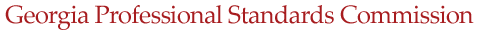 [Speaker Notes: The task force of educators that developed recommendations for what should be included in the certificate renewal rule recommended that educators performing at a satisfactory level should only develop goals rather than full-blown professional learning plans. There are certain categories of educators (you will see these on the next slide) who will have required professional learning plans. Goals & Plans should be based, as a minimum, on the educator’s annual summative evaluation. What does the evaluation suggest as a growth area for the counselor? Other data can and should be used in developing goals or a plan. There will be no recommended or required number of goals; 2-3 goals is a lot more reasonable that 6 or 7 goals. Common sense needs to prevail here. The educator is responsible for successful completion of the goal. Successful completion is determined by the educator’s supervisor. Successful completion of goals should be measureable. The timeframe for successful completion might be by the end of the year or could continue beyond one year. For multi-year plans, the question becomes, did the educator makes sufficient progress toward completing the goals.]
Required PL PLANS
Educators with required PLPs:
Induction level educators
Educators working on non-renewable 	certificates
Educators in new positions
Those returning after an absence from the 	profession
Educators new to the state
Those with annual performance ratings below 	proficient or below satisfactory
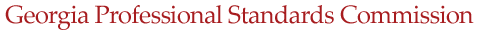 [Speaker Notes: Six categories of educators will have required plans. Educators on Induction certificates will have a plan for all three years of Induction. Anyone who holds a non-renewable certificate will have a plan for as long as they have a non-renewable certificate. If you are in a new position (last year I was a classroom teacher, this year I am a counselor), you must have a plan. It is up to the educator’s supervisor whether he/she has a plan for 1, 2, or 3 years. Anyone who has been out of the profession for one full year or more must have a plan when they return for 1, 2, or 3 years (supervisor decides). Someone new to the state must have a plan, also for 1, 2, or 3 years. Finally, anyone with an unsatisfactory annual summative rating must have a professional learning plan built into their remediation plan until the low-performance is fully remediated.]
Steps in Development of PLGs/PLPs
The individual educator develops his own PLGs or PLP based on performance data as well as school  & district goals
The educator collaborates (cannot be required) with colleagues to refine the PLGs or PLP
The educator meets with his supervisor to get approval of the PLGs or PLP
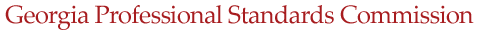 [Speaker Notes: Professional are responsible for their own learning so the develop of professional learning goals and plans begins with the individual educator. It makes sense that once I have developed by goals or plan, I will run it by colleagues to get their input. THIS CANNOT BE REQUIRED, though, since goals and plans are based on annual evaluations and the evaluation process is confidential. Recommended, but not required, collaboration is a good idea that people will get comfortable with as they learn to trust their colleagues. The educator’s supervisor will have the final say on whether or not the goals/plan are acceptable. If the plan needs more work, the supervisor will send the educator back to the drawing board.]
Certificate Renewal Changes
PLPs or PLGs are developed & maintained locally
Aligned with individual evaluation results as well as with school & system professional learning plans.
PLPs and PLGs create a structure for improvement using job-embedded learning 
Educators & supervisors must find a balance between meeting the learning needs of the individual educator and the team
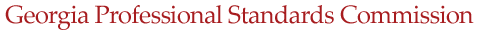 [Speaker Notes: The intent of the major change we are making in the certificate renewal rule is to create a more professional environment in schools. Only in the context of professional learning communities do adults thrive as learners. Collecting PLUs is a bureaucratic process; doing job-embedded learning is a professional process. Consequently, GaPSC will give little direction beyond what is in the rule and guidelines that accompany the rule. School districts will make decisions related to the development and maintenance of professional learning goals and plans. How information is tracked in one school district may vary greatly from how information is track in another district.
A school district can even go beyond what GaPSC requires; for example, all educators in the district could be required to have professional learning plans, not just educators in the six categories previously mentioned.
Goals must align with the needs of individual educators, but plans can also include school or district goals. Finding the right balance will be determined by the educator and supervisor.]
Certificate Renewal Changes
Schools & school districts will keep track of professional learning using whatever system they choose
Reporting to the Professional Standards Commission will include
Assurance by superintendents & principals that the rule requirements are being implemented
Sign-off  by district at the time of certificate renewal that the educator has been successfully engaged in continuous professional learning
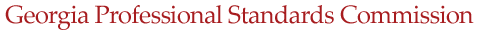 [Speaker Notes: Tracking professional learning will be up to districts. They can create a super complicated system of tracking that frustrates everyone or a simple system. What is important is that every educator engage in continuous job-embedded learning. GaPSC will TRUST that superintendents, principals, and other educators will engage in good practice that ultimately impacts the lives of Georgia children.
Principals and superintendents will sign assurances that professional learning is being implemented in the context of professional learning communities in the form of continuous job-embedded learning as required by the certificate renewal rule.]
What Does a PLC look like?
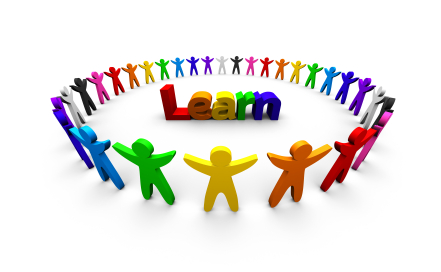 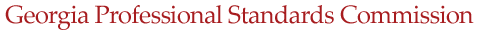 [Speaker Notes: Let’s take a few minutes to think about what a professional learning community “looks like.” Most people are familiar with collaboration and teacher empowerment as being hallmarks of learning communities, but what else helps us describe learning communities? You will be right if you suggest job-embedded learning since we have already mentioned that. Can you think of some other dimensions of professional learning community? 
(If people have trouble thinking of dimensions of PLC give them these: shared values and norms; deprivatization of practice; high levels of trust; physical barriers are removed; routines are designed to get new people up to speed; professional competence is highly valued and is shared; reflection is a regular part of practice. We don’t have time to cover them all, but research has identified 15 different dimensions of learning community.
Since job-embedded learning is going to be required for all educators, what will this look like for counselors? I want you to brainstorm at your tables for three minutes: what does working on the work look like for counselors?
(Participants can call out ideas. Add to their list by suggesting these if not suggested by the group: creation of a counselor network where ideas are regularly shared electronically; visits to other schools to observe a particular strategy; meeting with a group of teachers to get feedback on how to improve a particular part of the counseling program; preparation for and delivery of training for teachers who are implementing a strategy or program; classroom observation of particular students as a way of examining services these students receive; meeting with other counselors to plan, implement, and evaluate a program, etc.]
School Counselor Task Force
Possible recommendations
Professional learning related to college & career readiness
Professional learning to address deeper understanding of equity issues
Field experience each year onsite in various work environments
Remember, these are only possible recommendations; the task force has not completed its work
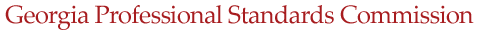 [Speaker Notes: Let’s turn our attention to some work that is going on right now that will impact professional learning for counselors. A school counselor task force has met twice and will meet again in June to make recommendations to the Professional Standards Commission regarding preparation and development of counselors. We don’t yet know what the final recommendations will be, but there should be some recommendations regarding improving counselor knowledge and skills in the area of college and career counseling. Counselors who followed alternative pathways into counseling often have had little or no preparation related to the role of the counselor in helping student be college and career ready. 
Like other educators, counselors have often overused workshops as the primary way to learn professionally. In the future counselors will be expected to spend more time in job-embedded learning which could include visits to industry sites. Another really good way to learn about college readiness (college means post-secondary training in technical colleges or universities) is to sit down with college and university faculty who teach students during their first year in postsecondary programs. These people can share specific information about the struggles students have about making the transition to postsecondary work.
Whatever changes are made as a result of the recommendations of this task force will not come for a year or more since the Commission will have to approve a rule change and then there will be time needed to implement the changes.]
Questions
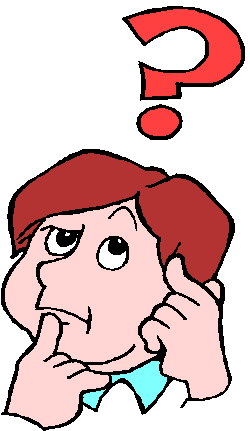 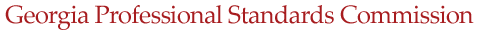 [Speaker Notes: So, what questions do have about job-embedded learning or anything else related to this rule change?
The new rule is on the GaPSC website. I suggest that you read it carefully. The rule is 505-2-36, Certificate Renewal. Even though it does not go into effect until July 1, 2017, it is currently available by going to the Certification Rules page and clicking on the link to the new renewal rule. You will notice there are other ways for school counselors to renew (getting or maintaining state licensure through the Secretary of State’s Office, for example). The preferred way to renew, though, will be by engaging in job-embedded learning with your colleagues. 
What other questions do you have?]
Contact Information
David Hill
Division Director, Educator Preparation & Certification
david.hill@gapsc.com
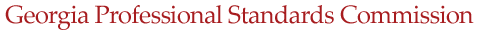